Opstart week 4
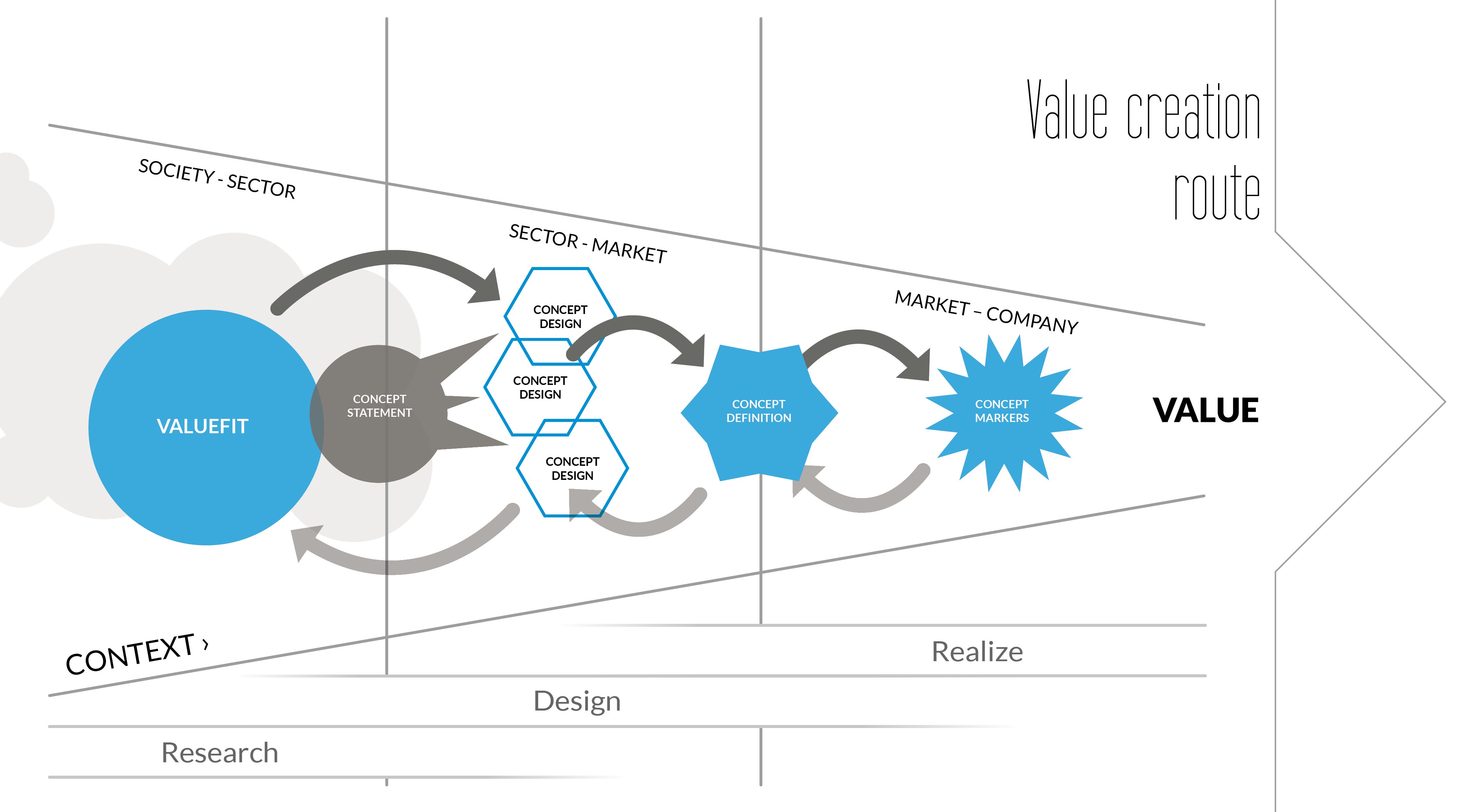 Opstart week 3
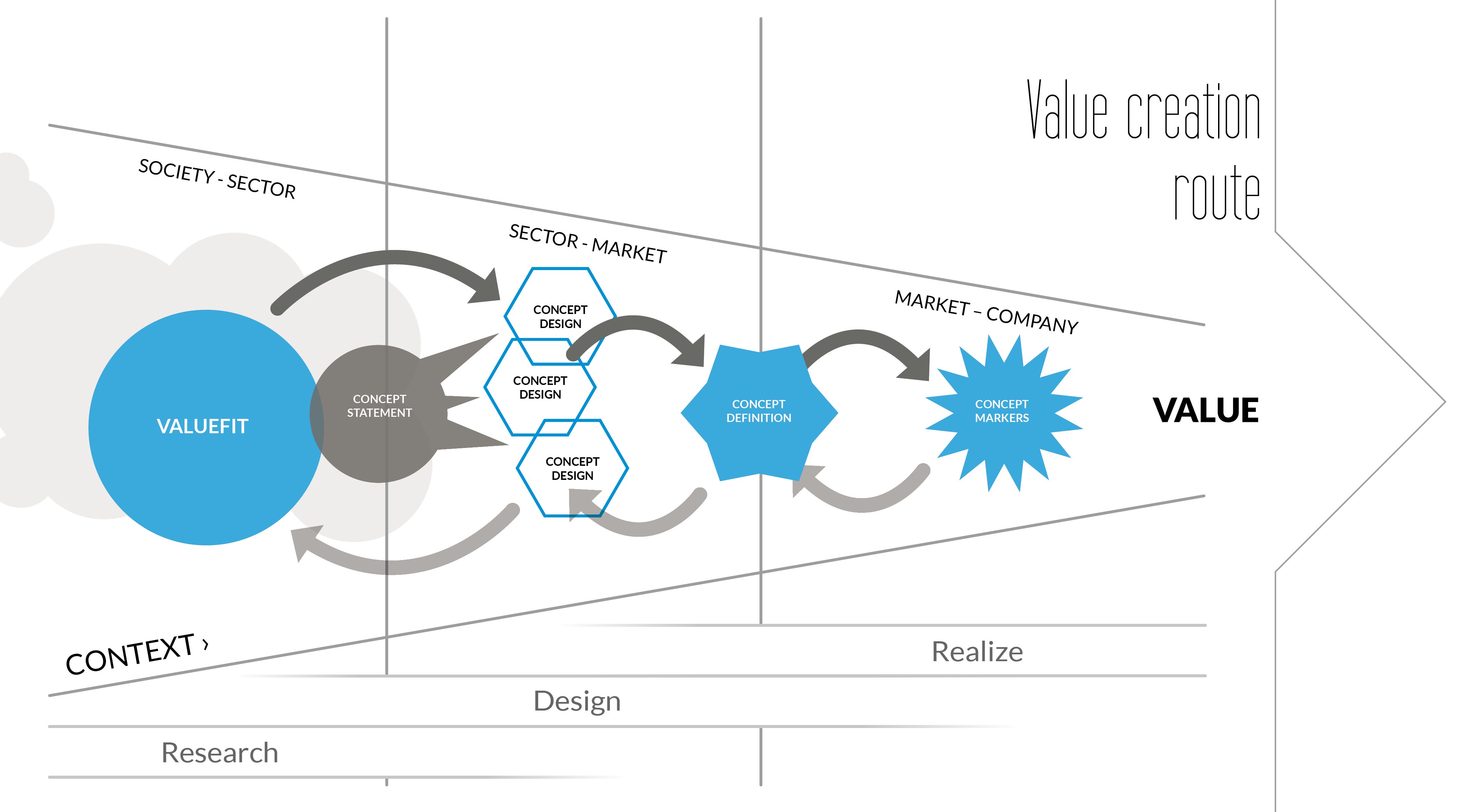 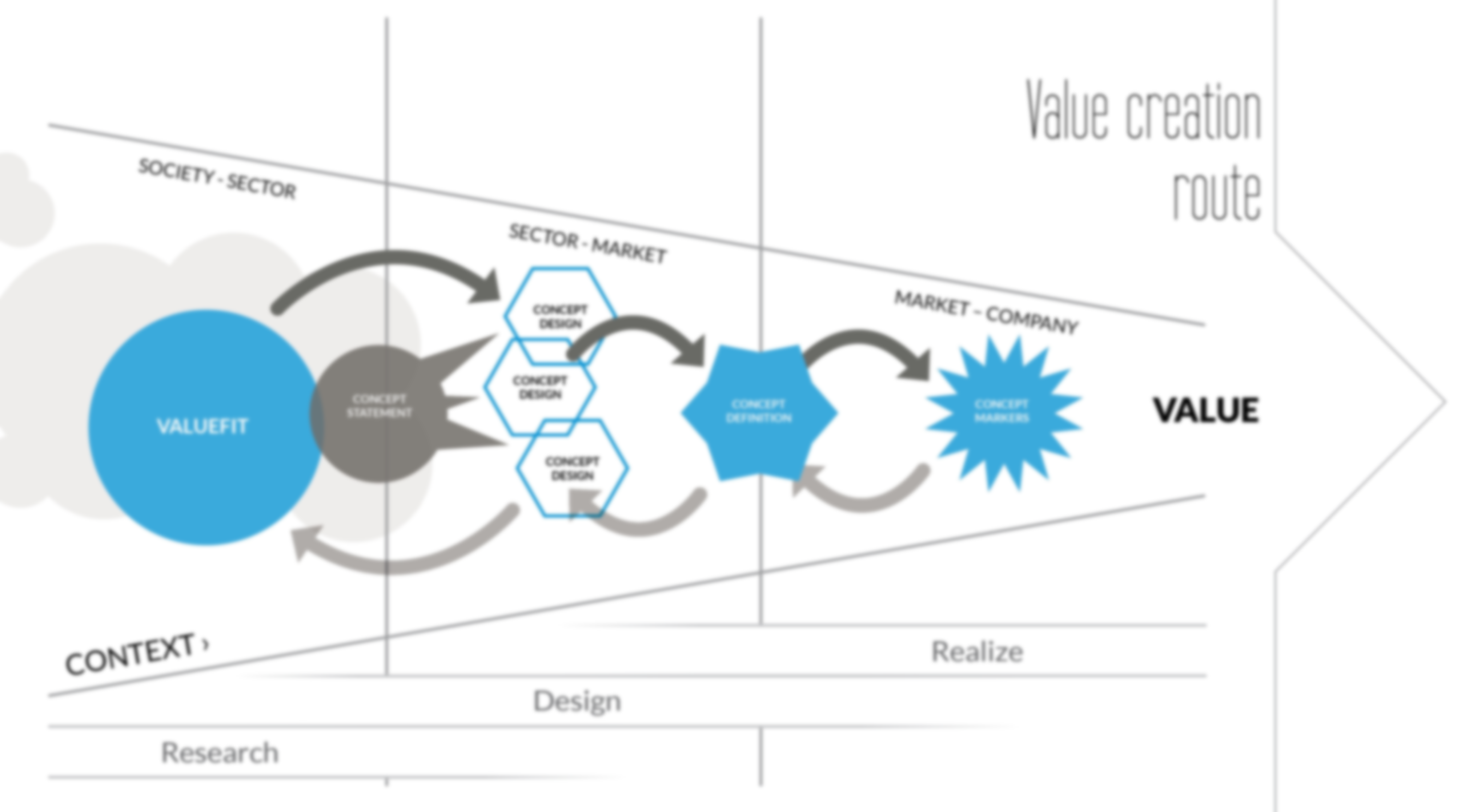 Opstart week 3
Week 2, 3 en 4: Research
Onderzoek of analyse van de omgeving waarin je als ondernemer actief bent op macro-, meso- en microniveau. 
Resultaat van de analyse verwerken in een SWOT analyse
Formuleren van de Waarde propositie (BMC) of ‘Valuefit’
Concretiseren van de marketingmix van het bedrijf
Vorige week
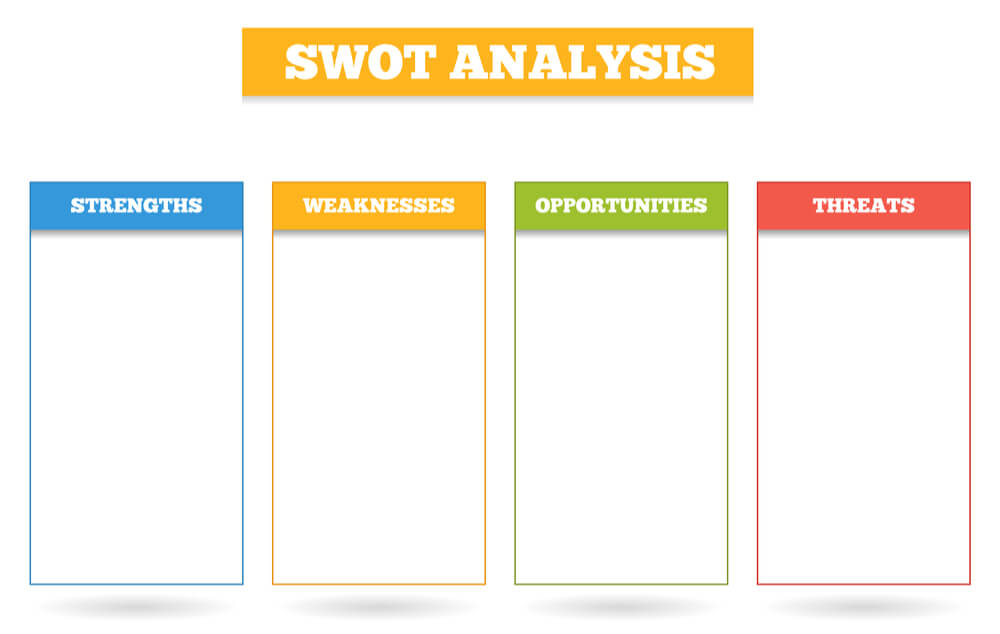 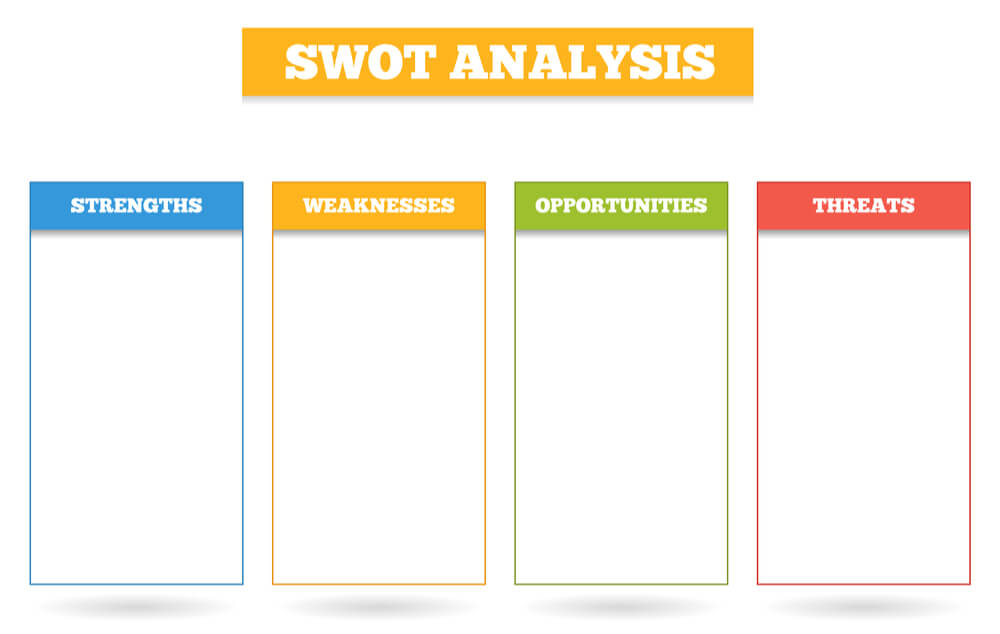 16 Personalities
ADL rollen

Input feedback friends
16 Personalities
ADL rollen

Input feedback friends
Opdracht 26 nov

DESTEP analyse
ABCD analyse 

Input feedback friends
Opdracht 26 nov

DESTEP analyse
ABCD analyse
 
Input feedback friends
Vorige week
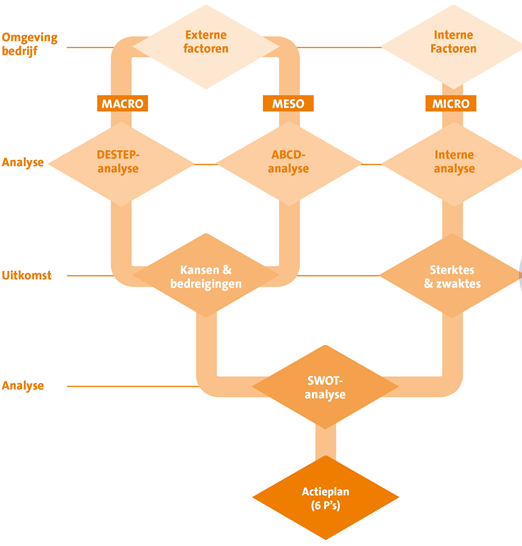 Vorige week
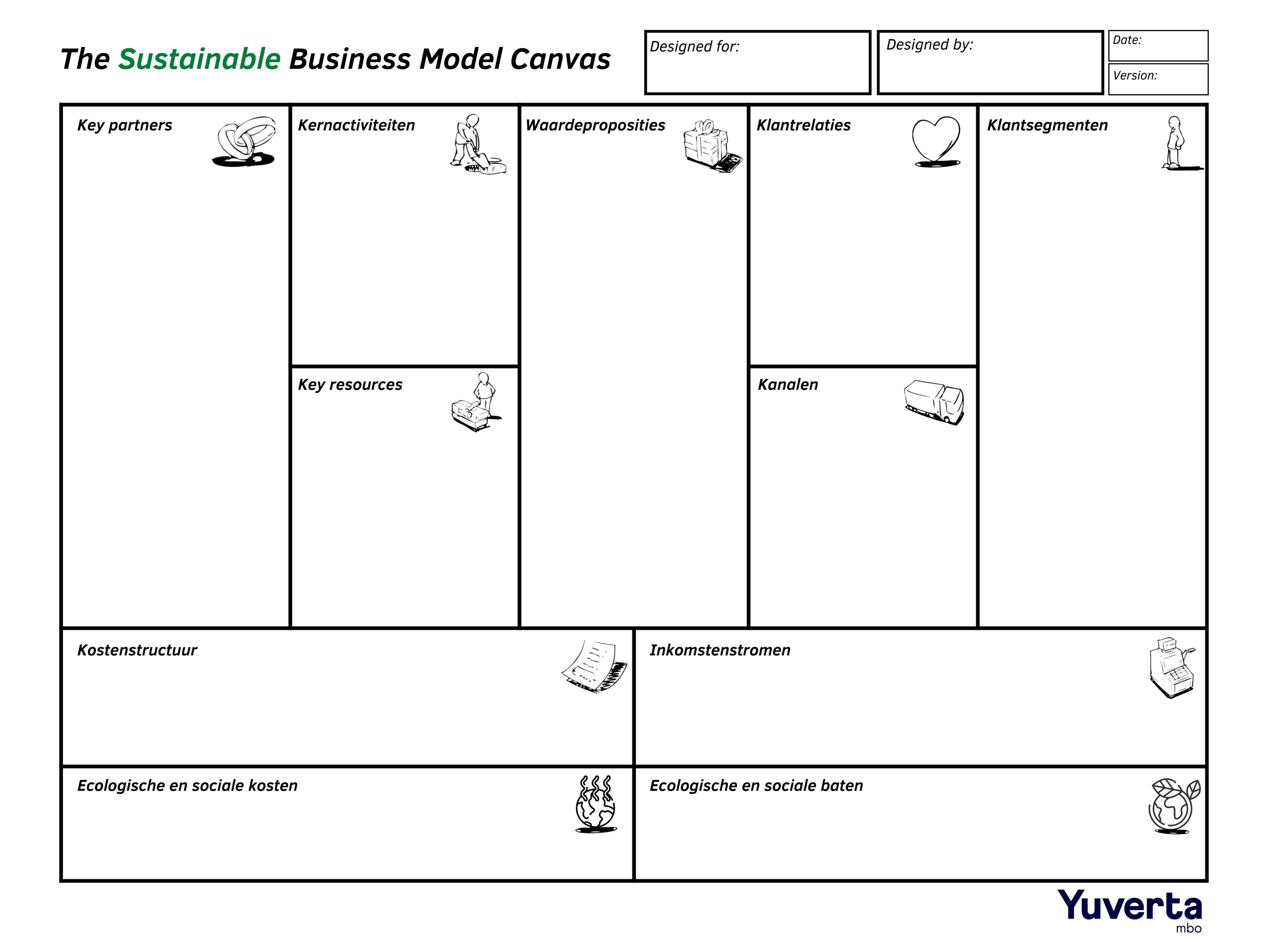 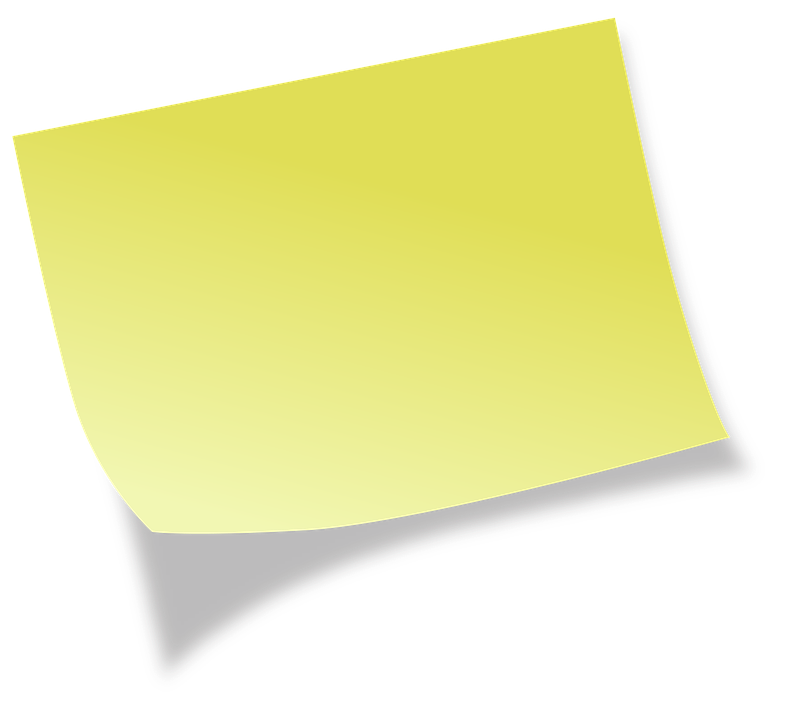 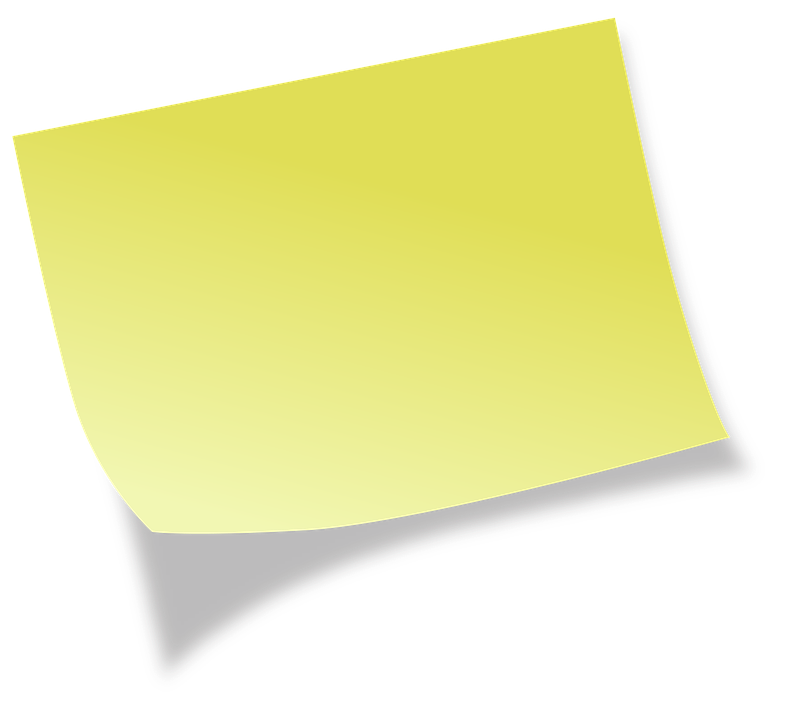 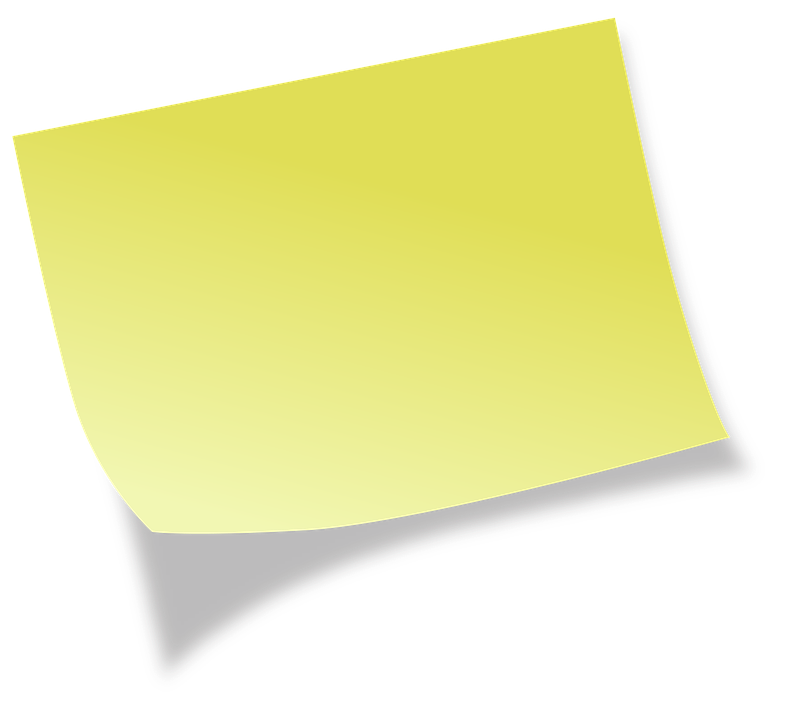 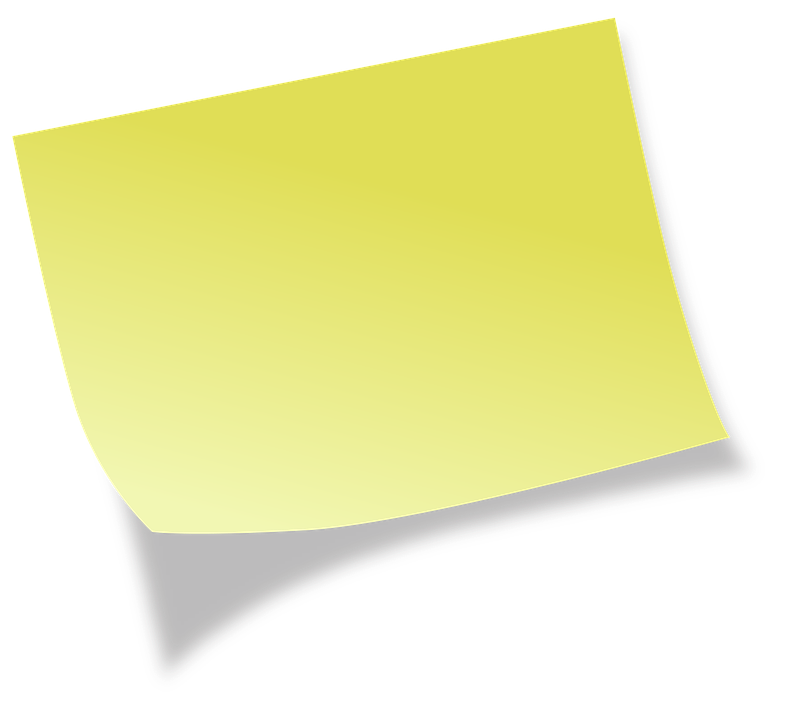 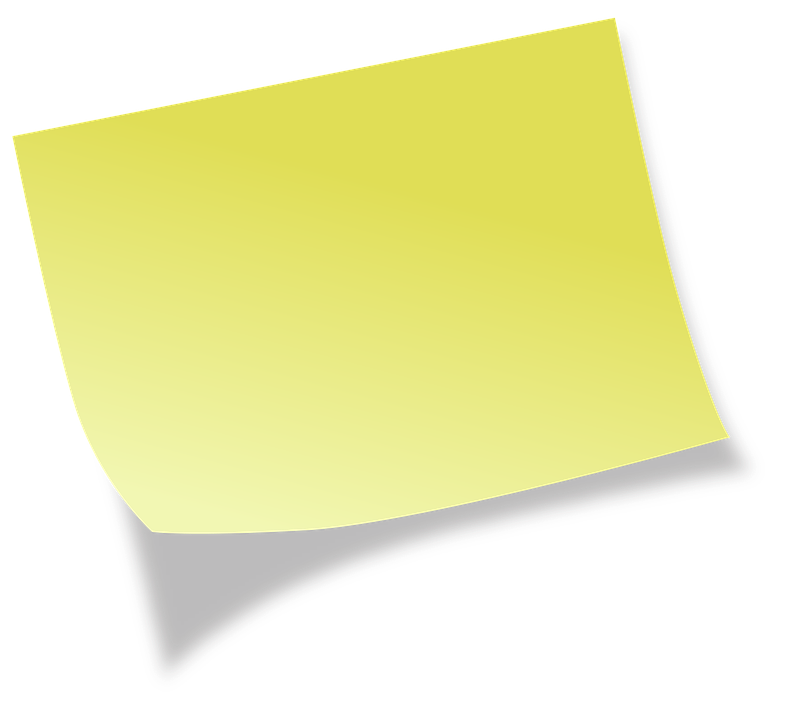 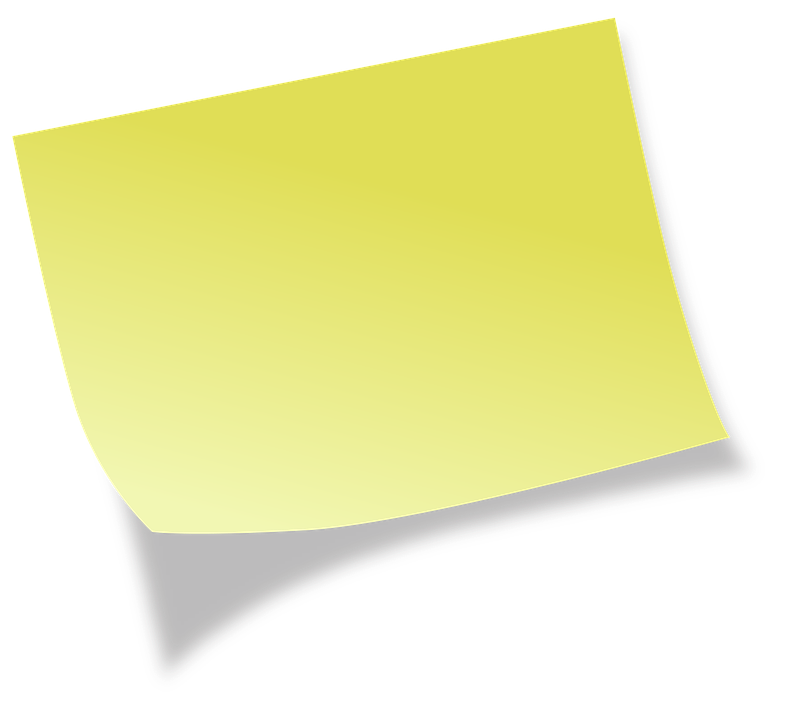 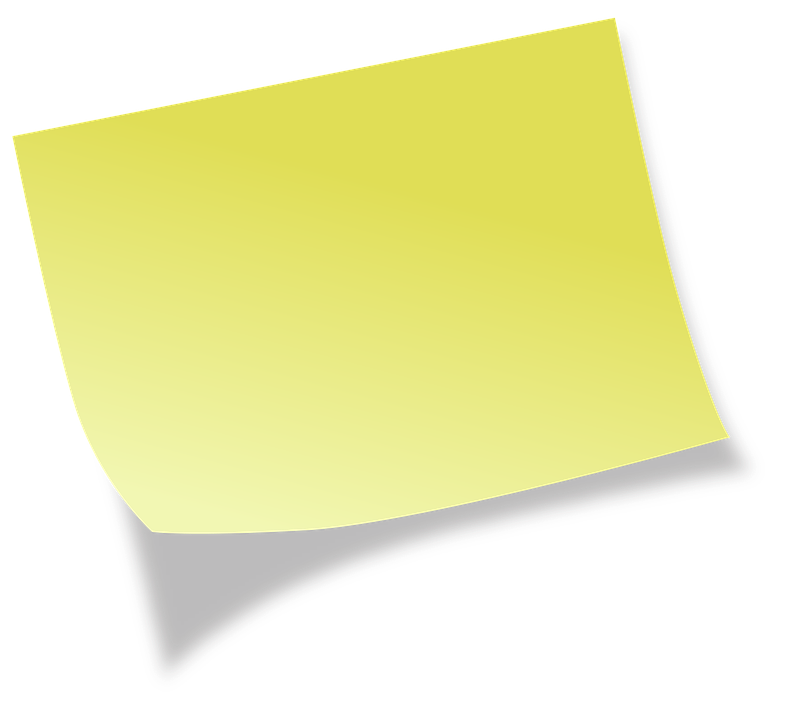 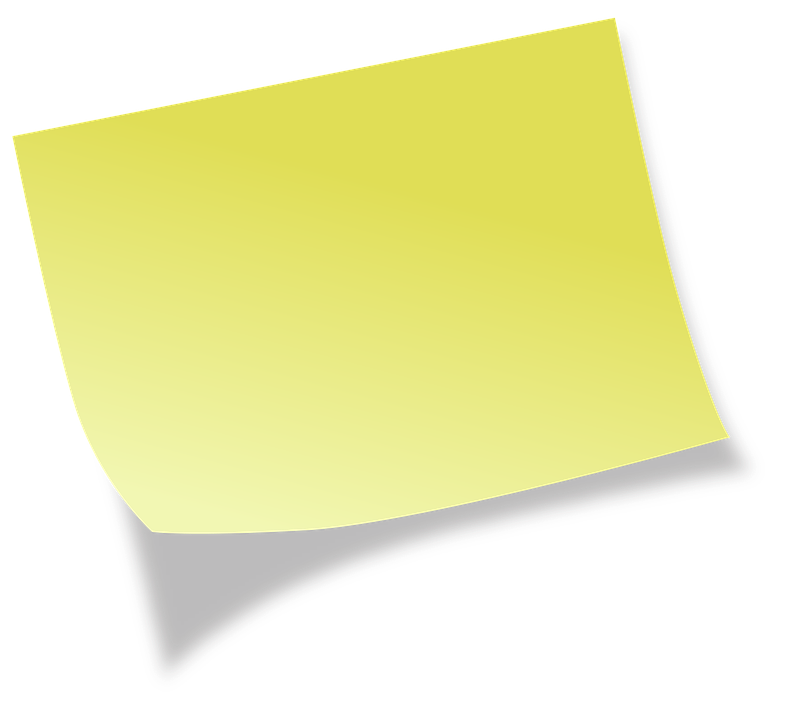 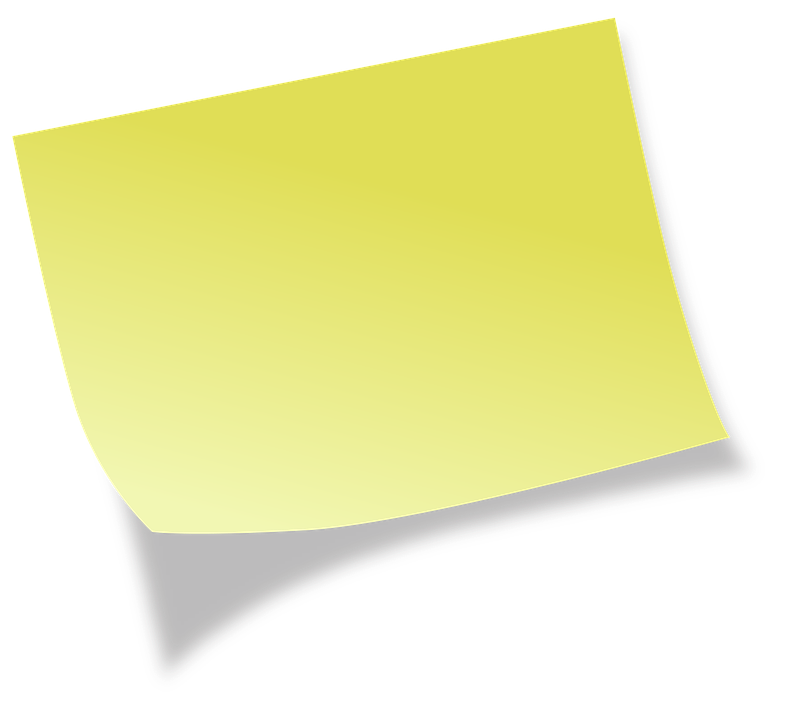 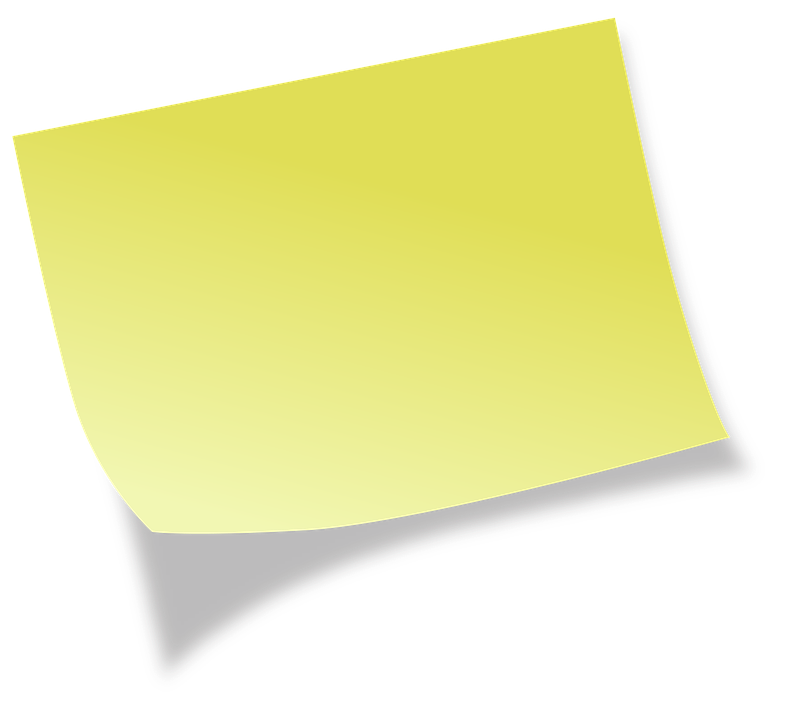 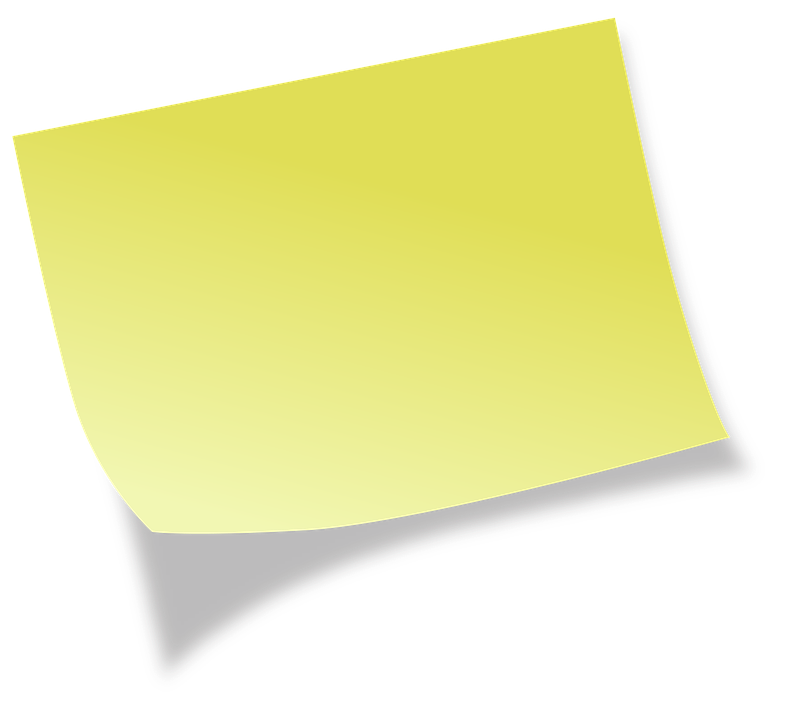 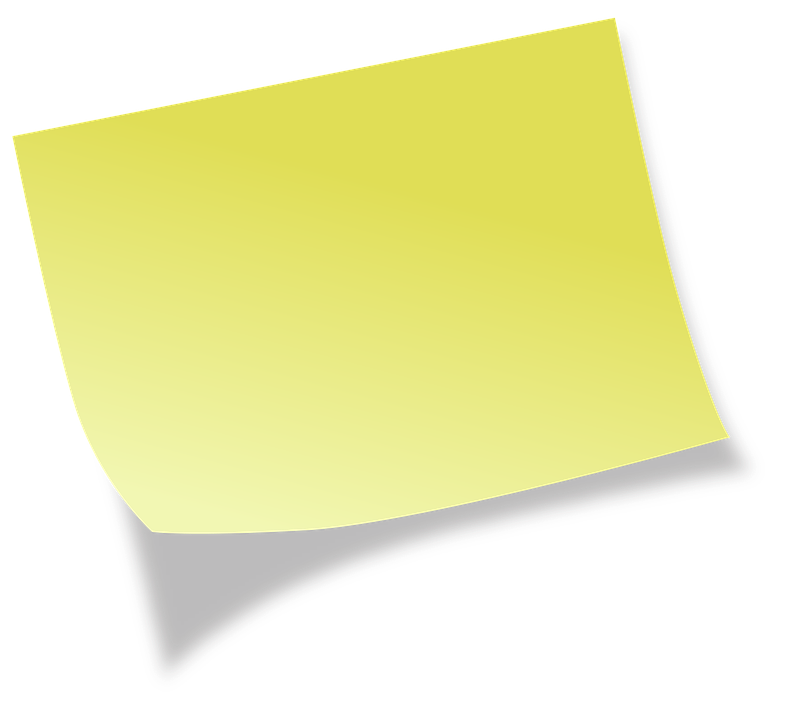 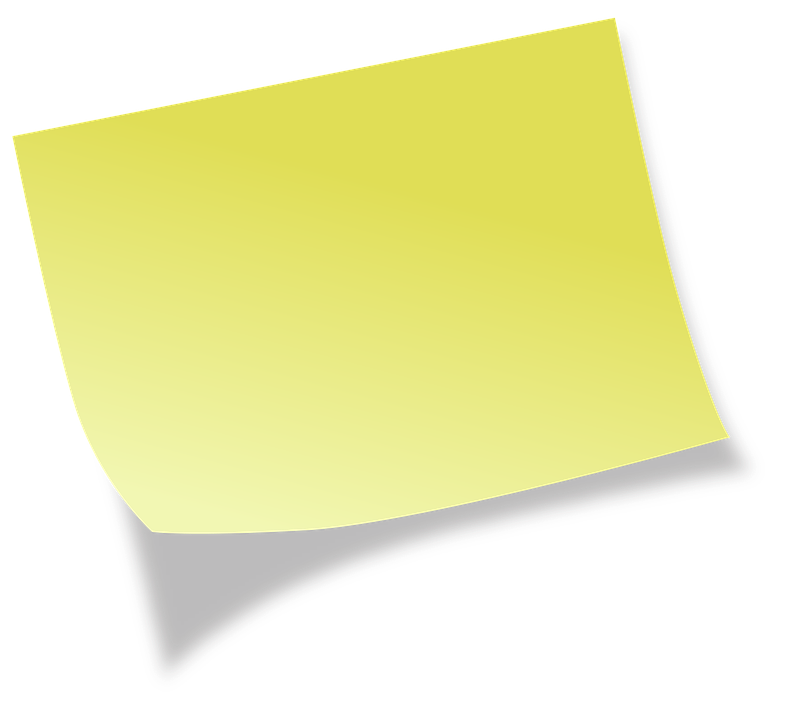 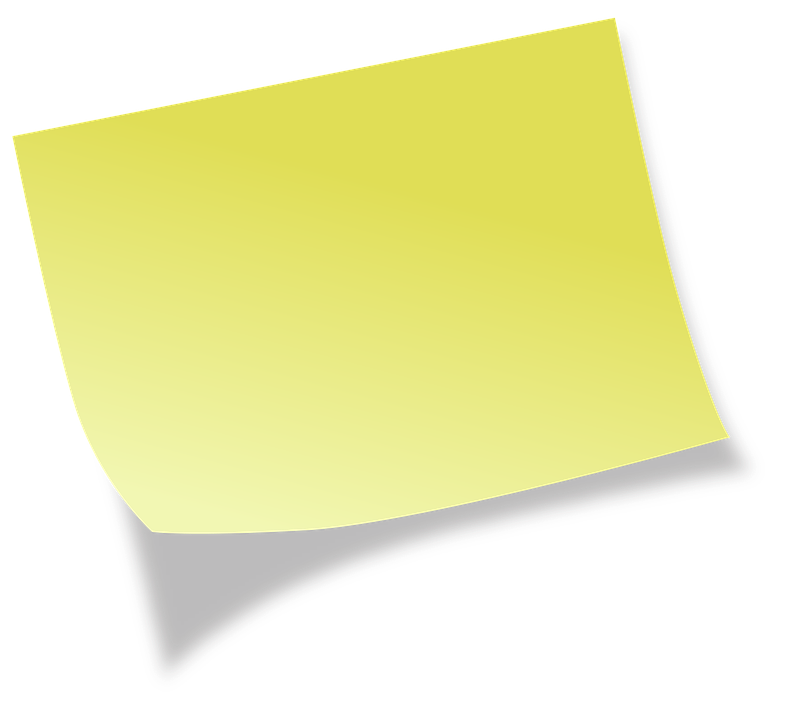